Materials can be divided into different groups on considering how easily electrons pass through them. These groups are: conductors, insulators, semiconductors and superconductors. 

Conductors: ALL METALS ARE CONDUCTORS. SILVER AND GOLD ARE THE BEST BUT SURELY THEY CANNOT BE USED IN ELECTRIC FIELD AS THEY ARE VERY EXPENSIVE. COPPER AND ALLUMINUM ARE GENERALLY THE MOST USED IN ELECTRIC AND ELECTRONIC EQUIPMENT AS THEIR CONDUCTIVITY FALLS RAPIDLY WHEN ALLOYING ELEMENTS ARE ADDED TO THEM. THE GRAPHITE (NOT A METAL, BUT A CARBON) IS A GOOD CONDUCTOR. POOR WATER IS A GOOD CONDUCTOR TOO BUT IT CANNOT BE USED EASILY, SOLUTIONS OF WATER SUCH AS «SALT WATER» ARE SOMEWHAT USED. (THIS IS THE REASON WHY IT IS VERY DANGEROUS TO HANDLE ELECTRIC EQUIPMENT WITH WET HANDS)
INSULATORS: NOT A MATERIAL IS A COMPLETE INSULATOR BECAUSE THERE IS A SLIGHT MOVEMENT OF ELECTRONS IN ALL MATERIALS. THE MOST COMMON INSULATOR ARE: PLASTIC, RUBBER, GLASS, NYLON, PORCELAIN; THE AIR IS AN INSULATOR TOO. 


SEMICONDUCTORS: THESE ARE INSULATOR THAT BECOME CONDUCTOR WHEN THE TEMPERATURE RISES ENOUGH TO FREE SOME ELCTRONS. THE MOST IMPORTANT IS SYLICON, OTHERS ARE GERMANIUM, SELENIUM, AND GALLIUM. THE ARSENIDE IS TEH ONE USED IN «NEON». THE NAME «SEMICONDUCTOR» MEANS THAT THEY LEAD THE CURRENT BETTER IN A DIRECTION THAN IN ANOTHER. 


SUPERCONDUCTORS: IN SOME MATERIALS THE RESISTANCE IS CONNECTED TO TEH LOWEST TEMPERATURES, SO THE LEAD, IF COLLED TO -270° BECOMES A PERFECT CONDUCTOR. THEY ARE NOT VERY COMMON AS THE CONDITIONS TO MAKE THEM «GOOD CONDUCTORS» ARE VERY LIMITED.
ANSWER THESE QUESTIONS: 

WHICH METAL CONDUCTS ELECTRICITY BEST?
WHY ARE COPPER AND ALUMINUM NORMALLY USED FOR CABLE AND LINE MANUFACTURE?
WHY ARE COPPER AND ALUMINIUM USED PURE?
WHY IS A GOOD RULE NEVER TO HANDLE ELECTRICAL EQUIPMENTS WITH WET HANDS?
IS ANY MATERIAL A PERFECT INSULATOR? WHY NOT?
WHAT IS THE MOST IMPORTANT PROPERTY OF SEMICONDUCTORS?
WHEN DO SOME METALS BECOME SUPERCONDUCTORS?
SUPERCONDUCTORS: 

SUPERCONDUCTIVITY IS A PHENOMENON SHOWN BY SOME MATERIALS WHEN COLLED BY A CERTAIN TEMPERATURE. THIS TEMPERATURE IS CALLED «SUPERCONDUCTING CRITICAL TEMPERATURE». THESE MATERIALS HAVE GOT TWO MAIN PROPERTIES: 

THE FIRST IS ZERO ELECTRICAL RESISTANCE, THAT IS TO SAY THAT NO ENERGY IS LOST WHEN THE MATERIALS CONDUCTS ELECTRICITY 

THE SECOND IS THE PERFECT DIAMAGNETISM (THE SO-CALLED MEISSNER EFFECT)
SUPERCONDUCTIVITY WAS FIRST DISCOVERED IN 1911 BY HEIKE KAMERLINGH ONNES WHO FOUND OUT THAT ELECTRICAL RESISTIVITY OF A MERCURY WIRE DISAPPEARED WHEN IT WAS COOLED TO A TEMPERATURE OF -269°. 


WHAT ARE THE SUPERCONDUCTORS?

LEAD (PIOMBO)
TIN (LATTA) 
CERAMIC
THOUSANDS OF ALLOYS AND CHEMICAL COMPOUNDS

IN 1986 TWO SWISS SCIENTISTS, BEDNORZ AND MULLER RECEIVED THE NOBEL PRIZE FOR DISCOVERING THAT A CERTAIN TYPE OF CERAMIC LOSES ITS ELECTRICAL RESISTANCE IF COLLED TO  TEMPERATURE OF -243°
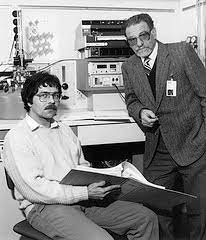 In the summer of 1972, a bright and energetic earth sciences student named Georg Bednorz walked into the IBM Research Laboratory in Zurich, Switzerland. He spent just three months in the lab’s physics department before returning to University to finish his education, but the experience he gained and the relationship he formed with IBM researcher, Alex Müller, would change Bednorz’s life, and the world.

Several years later, Bednorz returned to the lab where he was originally exposed to perovskites—a large family of crystalline oxides. Müller was studying for nearly 15 years, and he encouraged Bednorz to focus his doctoral research on the construction and characterization of this material class.  The two would stay close for the next 10 years before beginning an intense collaboration in 1983 searching for high-temperature superconductivity in oxides.
The challenge was to find a material that would exhibit superconductivity at usable temperatures. It was in 1985 that Bednorz read a French article in which an oxide with perovskite structure was shown to exhibit conductivity within Bednorz and Müller’s target temperature range. One year later, in 1986, Müller and Bednorz created a brittle ceramic compound—extremely controversial as ceramics are generally considered insulators—that was superconductive at the highest temperature ever recorded: 30 Kelvin (–243.15 degrees Celsius, –405.67 degrees Fahrenheit). This was the first time ceramics were even remotely considered as a probable superconductors. Bednorz recalled, “Alex and I were really excited, as repeated measurements showed perfect reproducibility and an error could be excluded. Compositions as well as the thermal treatment were varied and within two weeks we were able to shift the onset of the resistivity drop to 35 K.”

“I soon was impressed by the freedom even I as a student was given to work on my own, learning from mistakes and thus losing the fear of approaching new problems in my own way.”
J. Georg Bednorz
IBM FELLOW, NOBEL LAUREATE